Luyện từ và câu
LUYỆN TẬP VỀ ĐỘNG TỪ
YÊU CẦU CẦN ĐẠT
BÀI 1
1. Tìm 2 - 3 động từ phù hợp với yêu cầu ghi trên mỗi thẻ dưới đây:
Hoạt động sáng tác, sáng tạo
Hoạt động thiện nguyện
Hoạt động lao động
Hoạt động di chuyển
chế tạo
biên soạn
sáng tác
viết (kịch)
làm (thơ)
quyên góp
gây (quỹ)
hiến (máu)
đóng góp
hỗ trợ
giúp đỡ
làm vườn
nấu cơm
xây nhà
chăn nuôi
trồng trọt
bay lượn
chạy nhảy
bò
trườn
lăn
phóng
bơi
BÀI 2
2. Tìm 2 - 3 động từ:
Có tiếng thương
Có tiếng 
quý
Có tiếng 
mong
nhớ mong
 trông mong
 mong đợi
 chờ mong
 mong ngóng
thương cảm
 yêu thương
 thương xót
 thương mến
 thương hại
quý mến 
 quý trọng
 trân quý
 yêu quý
BÀI 3
3. Thay  bằng động từ phù hợp:
a. Ăn quả         người trồng cây.
b.           thầy,        bạn.
c.              người như thể              thân.

nhớ


Kính
yêu


Thương
thương
BÀI 4
4. Đặt 2 - 3 câu về hoạt động, trạng thái của người, vật trong tranh.
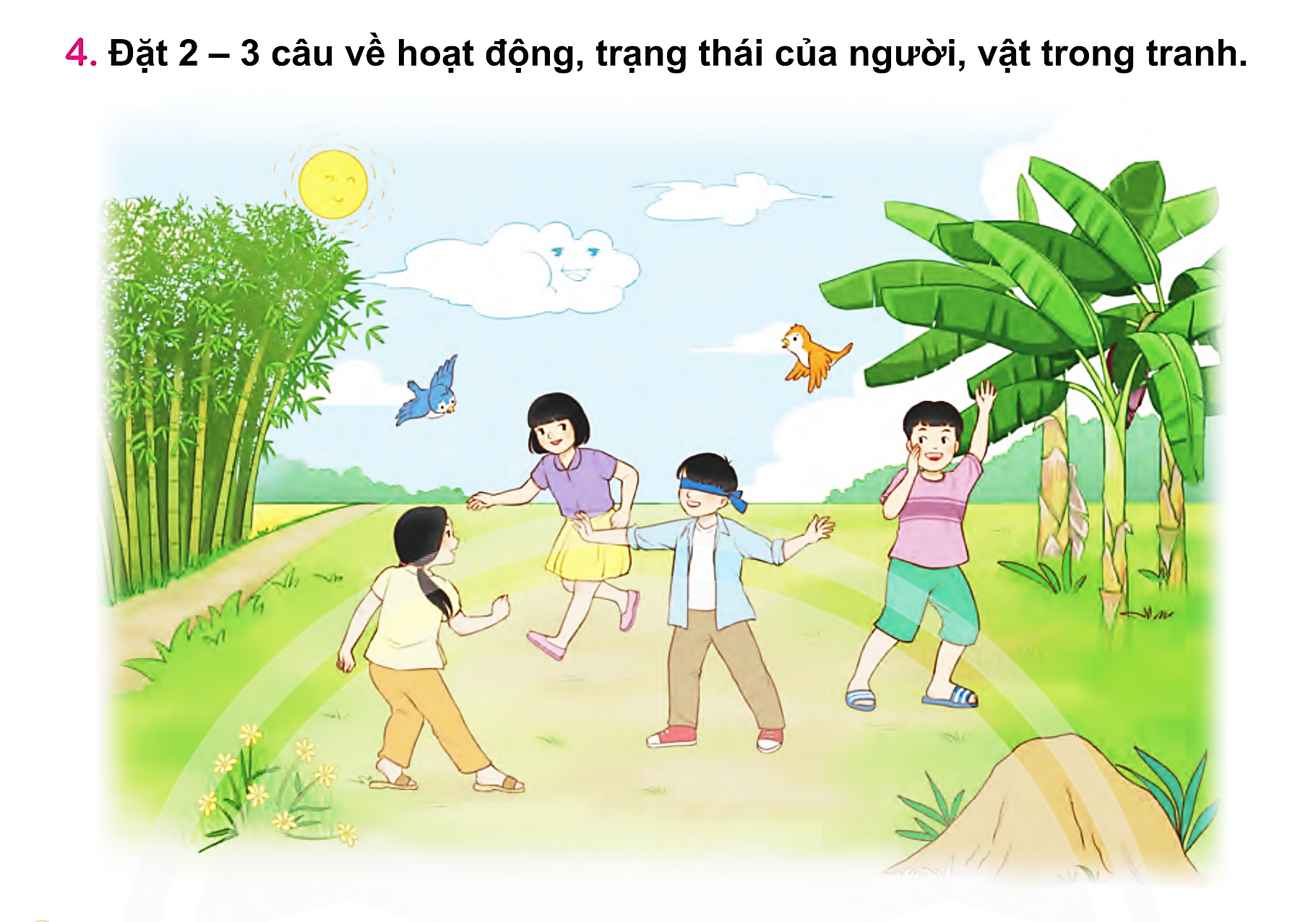 Các bạn đang chơi bịt mắt bắt dê vui vẻ.
Bầy chim bay lượn trên bầu trời xanh.
Ông mặt trời tỏa ánh nắng ấm áp.
https://zalo.me/g/xmubkw031
https://www.facebook.com/groups/976364306848934